Network Engineer L4COMPTIA NETWORK+
N10-007
Module 4
Module 4 - Applications and Security
Applications and Services
Virtualisation, SAN and Cloud Services
Network Security Design
Network Security Appliances
Authentication and Endpoint Security
Applications and Services
Purposes and uses of ports and protocols
Concepts of and characteristics of routing and switching
Functions of network services
Placement of network devices on the network and installing/configuring them
Advanced networking devices
Troubleshooting
Common wired connectivity
Common network service issues
Purposes And Uses Of Protocols - Network ports
Port ranges
Common port assignments
Common port assignments (Cont.)
Common port assignments (Cont.)
Application protocols
Application layer protocols host applications and services use to communicate. 
These high level protocols are more than just the ports they connect to: each has its own purpose, features, and limitations.
Email protocols
Simple Mail Transfer Protocol (SMTP)
Post Office Protocol (POP)
Internet Message Access Protocol (IMAP)
Messaging Application Programming Interface (MAPI)
Remote access protocols
Telnet
SSH
RDP
VNC
HTTP
SNMP
Resource sharing protocols
LDAP
NetBIOS
SMB 
FTP
TFTP
NTP
TCP/IP tools
ipconfig
ifconfig
netstat
arp
route
nslookup
dig
ping
traceroute/tracert
pathping
ipconfig
Ipconfig (Cont.)
ifconfig
netstat
netstat (Cont.)
arp
nslookup
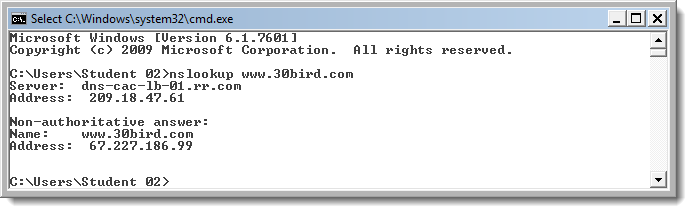 ping
Ping (Cont.)
traceroute
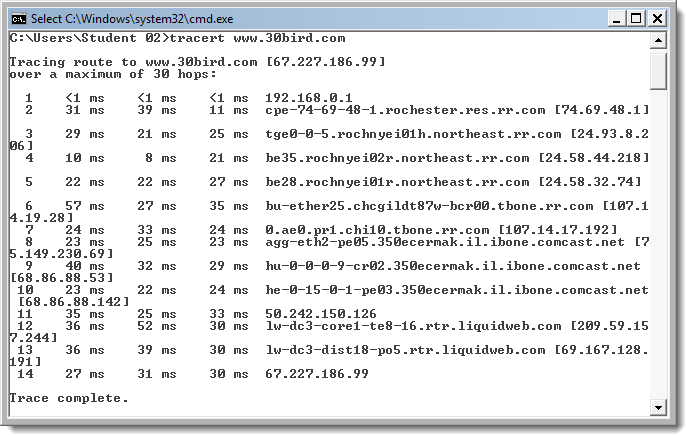 pathping
Like ping and tracert, the basic syntax is pathping [options] address .
Assessment: Network ports and applications
Match each TCP/IP protocol with its layer.
Assessment: Network ports and applications
Your company's custom server software application needs a TCP port to listen on. What port range should it be configured to use? Choose the best response.
Private
System
User 
C
Assessment: Network ports and applications
A coworker frequently uses the same application both to remotely access her home desktop while on business trips, and to share her screen during online presentations. What protocol does it most likely use? Choose the best response.
RDP
SSH
Telnet
VNC
D
Assessment: Network ports and applications
What protocol would you most likely use to connect to remote network drives? Choose the best response.
FTP
LDAP
SMB 
NTP
C
Assessment: Network ports and applications
Which network tools are found in Windows but not in Unix-like operating systems? Choose all that apply.
ifconfig
ipconfig 
pathping 
ping
traceroute
B and C
Assessment: Network ports and applications
Given the choice between the two, why would you choose tracert over pathping? Choose the best response.
pathping doesn't support IPv6.
tracert is faster. 
tracert is more likely to pass through firewalls.
tracert produces more information.
B
Assessment: Network ports and applications
You can't ping any other hosts, even on the local subnet. What should you check next? Choose the best response.
Application settings
DNS server
IP address settings 
MTU settings
C
Concepts of and Characteristics of Routing and Switching
Performance concepts
Traffic shaping
QoS
DiffServ
CoS
Performance concepts - QoS
Quality of Service (QoS) describes the strategies used to manage and increase the flow of network traffic
QoS features enable administrators to predict bandwidth use, monitor that use, and control it to ensure that bandwidth is available to the applications that need it
These applications generally can be broken into two categories:
Latency sensitive: These applications need bandwidth for quick delivery where network lag time impacts their effectiveness. This includes voice and video transfer. For example, Voice over IP (VoIP) would be difficult to use if there were a significant lag time in the conversation
Latency insensitive: Controlling bandwidth also involves managing latency-insensitive applications. This includes bulk data transfers such as huge backup procedures and File Transfer Protocol (FTP) transfers
Quality of Service
Performance concepts: DiffServ
Differentiated services code point (also known as Diffserv) is an architecture that specifies a simple and coarse-grained mechanism for classifying and managing network traffic and providing QoS on modern networks
Performance concepts: CoS
Class of service (CoS) is a parameter that is used in data and voice to differentiate the types of payloads being transmitted
Performance concepts:Traffic Shaping
A packet shaper essentially performs two key functions: monitoring and shaping

Monitoring includes identifying where usage is high and the time of day

Administrators can then customise or shape bandwidth usage for the best needs of the network
Performance concepts:Traffic Shaping
Ensure adequate bandwidth is available for mission-critical applications while few resources are dedicated to spam or peer-to-peer downloads
Need to monitor network traffic to ensure that data flows as you need it to
Describes the mechanisms used to control bandwidth usage on the network
Administrators can control who uses bandwidth, for what purpose, and what time of day bandwidth can be used
Establishes priorities for data traveling to and from the Internet and within the network
Functions of Network Services
The Network Time Protocol (NTP) is a networking protocol for clock synchronization between computer systems over packet-switched, variable-latency data networks
In operation since before 1985, NTP is one of the oldest Internet protocols in current use
Relies on UDP port 123
Placement of network devices on the network and installing/configuring them
Today, high performance TCP/IP networks augmented by additional technologies are increasingly displacing other options
Not only can the Internet be used to deliver voice and video directly, but wired and wireless providers alike are increasingly moving to all IP networks that reduce costs by combining data, voice, and media traffic into a single high-speed connection. 
VOIP endpoints
IP telephones
Headsets
Conference phones
VOIP PBX
VOIP gateways
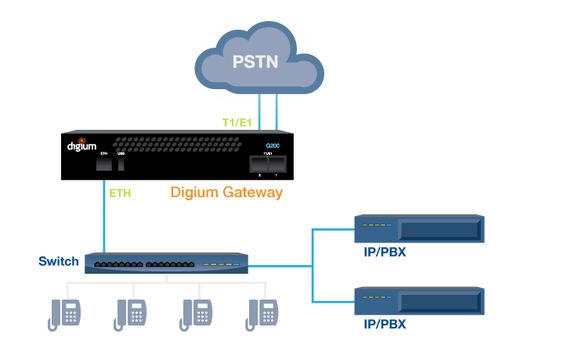 Advanced Networking Devices
Multilayer switches
Load balancers
IPS/IDS
VOIP PBX
VOIP gateways
Multilayer Switches
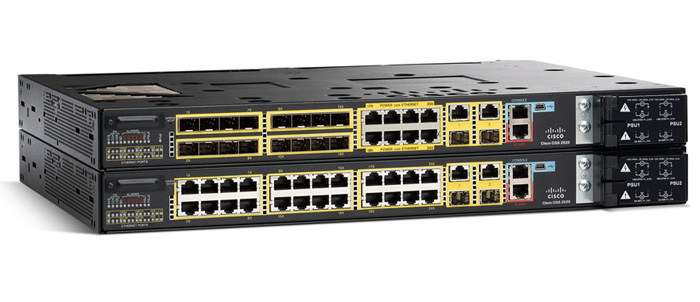 Load Balancers
IPS/IDS
An intrusion detection system (IDS) is a passive detection system
The IDS can detect the presence of an attack and then log that information
It also can alert an administrator to the potential threat
The administrator then analyses the situation and takes corrective measures if needed
A variation on the IDS is the Intrusion Prevention System (IPS), which is an active detection system
With IPS, the device continually scans the network, looking for inappropriate activity
It can shut down any potential threats
The IPS looks for any known signatures of common attacks and automatically tries to prevent those attacks
Variations on IDSs/IPSs
Behaviour based: 
A behaviour-based system looks for variations in behavior such as unusually high traffic, policy violations, and so on
By looking for deviations in behaviour, it can recognize potential threats and quickly respond

Signature based: 
A signature-based system, also commonly known as misuse-detection system (MD-IDS/MD-IPS), is primarily focused on evaluating attacks based on attack signatures and audit trails
Attack signatures describe a generally established method of attacking a system
[Speaker Notes: Behaviour based: 
A behaviour-based system looks for variations in behavior such as unusually high traffic, policy violations, and so on
By looking for deviations in behaviour, it can recognize potential threats and quickly respond

Signature based: 
A signature-based system, also commonly known as misuse-detection system (MD-IDS/MD-IPS), is primarily focused on evaluating attacks based on attack signatures and audit trails
Attack signatures describe a generally established method of attacking a system
For example, a TCP flood attack begins with a large number of incomplete TCP sessions
If the MD-IDS knows what a TCP flood attack looks like, it can make an appropriate report or response to thwart the attack
This IDS uses an extensive database to determine the signature of the traffic]
Variations on IDSs/IPSs
Network-based intrusion detection/prevention system (NIDS or NIPS): 
The system examines all network traffic to and from network systems
If it is software, it is installed on servers or other systems that can monitor inbound traffic
If it is hardware, it may be connected to a hub or switch to monitor traffic.

Host-based intrusion detection/prevention system (HIDS or HIPS): 
This refers to applications such as spyware or virus applications that are installed on individual network systems
The system monitors and creates logs on the local system.
[Speaker Notes: Network-based intrusion detection/prevention system (NIDS or NIPS): The system examines all network traffic to and from network systems. If it is software, it is installed on servers or other systems that can monitor inbound traffic. If it is hardware, it may be connected to a hub or switch to monitor traffic.
 
  Host-based intrusion detection/prevention system (HIDS or HIPS): This refers to applications such as spyware or virus applications that are installed on individual network systems. The system monitors and creates logs on the local system.]
Troubleshooting
Common wired connectivity
Common network service issues
Troubleshooting - Common Wired Connectivity
Latency
Jitter
Bottlenecks
Latency
[Speaker Notes: Latency (the time lapse between sending or requesting information and the time it takes to return). Satellite communication experiences high latency due to the distance it has to travel as well as weather conditions.
The current average latency with satellite is 638ms. Attempts have been made to reduce latency by using satellites in lower orbit (thus a shorter distance to travel), but they usually offer service at lower rates of speed and thus have not been an ideal solution.
While latency is not restricted solely to satellites, it is one of the easiest forms of transmission to associate with it. In reality, latency can occur with almost any form of transmission]
Latency
Attempts have been made to reduce latency by using satellites in lower orbit (thus a shorter distance to travel), but they usually offer service at lower rates of speed and thus have not been an ideal solution
While latency is not restricted solely to satellites, it is one of the easiest forms of transmission to associate with it
In reality, latency can occur with almost any form of transmission
[Speaker Notes: Latency (the time lapse between sending or requesting information and the time it takes to return). Satellite communication experiences high latency due to the distance it has to travel as well as weather conditions.
The current average latency with satellite is 638ms. Attempts have been made to reduce latency by using satellites in lower orbit (thus a shorter distance to travel), but they usually offer service at lower rates of speed and thus have not been an ideal solution.
While latency is not restricted solely to satellites, it is one of the easiest forms of transmission to associate with it. In reality, latency can occur with almost any form of transmission]
Jitter
[Speaker Notes: Closely tied to latency, jitter differs in that the length of the delay between received packets differs
While the sender continues to transmit packets in a continuous stream and space them evenly apart, the
delay between packets received varies instead of remaining constant
This can be caused by network congestion, improper queuing, or configuration errors]
Bottlenecks
Network bottlenecks often lead to network breakdowns
You want to always be scanning for them and identify them before they have the opportunity to bring your system down
A number of tools are useful in checking connectivity
One of the simplest might be traceroute, which provides a lot of useful information, including:
the IP address of every router connection it passes through 
the name of the router
the length, in milliseconds, of the round-trip the packet made from the source location to the router and back
[Speaker Notes: Network bottlenecks often lead to network breakdowns. Because of that, you want to always be scanning for them and identify them before they have the opportunity to bring your system down. A number of tools are useful in checking
connectivity. One of the simplest might be traceroute, which provides a lot of useful information, including the IP address of every router connection it passes through and, in many cases, the name of the router]
Troubleshooting - Common Network Service Issues
Untrusted SSL certificates
Incorrect time
Untrusted SSL Certificates
An untrusted SSL certificate is usually one that is not signed or that has expired
Sometimes, this issue can be caused by a client using an older browser or one that is not widely supported
As a general rule users should be instructed to stop attempting to visit a site if they see this error
Incorrect Time
Incorrect time on a network can be more than just an annoyance, because timestamps are important in the event of trying to document an attack
Most network devices use Network Time Protocol (NTP) to keep the system time as defined by a designated server
Make sure that server has the correct time on it and is updated, patched, and secured just as you would any other network critical server
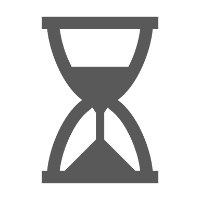 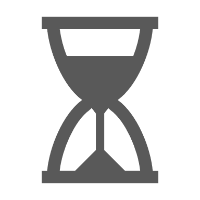 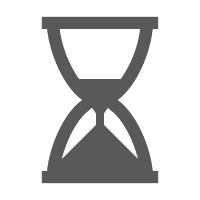 Virtualisation, SAN and Cloud Services
Cloud concepts and their purposes
Purposes of virtualisation and network storage technologies
Cloud concepts and their purposes
Types of services
SAAS
PAAS
IAAS
Cloud delivery models
Public
Private
Community
Hybrid
Connectivity methods
Security implications/considerations
Relationship between local and cloud resources
Types of Services
SAAS
PAAS
IAAS
SAAS
Software As a Service
A cloud computing service model in which a user runs everything supplied by the provider
Applications are accessible from various client devices through either a thin client interface, such as a web browser (for example, web-based email), or a program interface
The consumer does not manage or control the underlying cloud infrastructure including network, servers, operating systems, storage, or even individual application capabilities, with the possible exception of limited user-specific application configuration settings
SAAS Service Model
Consumer
Provider
User
Application
Middleware
Operating System
Hardware
Network
Facility
PAAS
Platform As a Service
The capability provided to the consumer is to deploy onto the cloud infrastructure consumer-created or acquired applications created using programming languages, libraries, services and tools supported by the provider
The consumer does not manage or control the underlying cloud infrastructure including network, servers, operating systems, or storage, but has control over the deployed applications and possible configuration settings for the application hosting environment.
PAAS Service Model
Consumer
Provider
User
Middleware
Application
Operating System
Hardware
Network
Facility
IAAS
Infrastructure As a Service
The capability provided to the consumer is to provision processing, storage, networks, and other fundamental computing resources where the consumer is able to deploy and run arbitrary software, which can include operating systems and applications
The consumer does not manage or control the underlying cloud infrastructure but has control over operating systems, storage, and deployed applications; and possible limited control of select networking components (e.g., host firewalls)
Consumer
Provider
User
Application
Middleware
Hardware
Operating System
Network
Facility
Cloud Delivery Models
Public
Private
Community
Hybrid
Public Cloud
The cloud infrastructure is provisioned for open use by the general public
It may be owned, managed, and operated by a business, academic, or government organization, or some combination of them
It exists on the premises of the cloud provider
Under most circumstances, a public cloud is owned by the cloud provider, and it uses a pay-as-you-go model
A good example of a public cloud is webmail or online document sharing/collaboration
Private Cloud
The cloud infrastructure is provisioned for exclusive use by a single organization comprising multiple consumers (e.g., business units). It may be owned, managed, and operated by the organization, a third party, or some combination of them, and it may exist on or off premises
Under most circumstances, a private cloud is owned by the organization, and it acts as both the provider and the consumer
It has a security-related advantage in not needing to put its data on the Internet
Hybrid Cloud
The cloud infrastructure is a composition of two or more distinct cloud infrastructures (private, community, or public) that remain unique entities, but are bound together by standardized or proprietary technology that enables data and application portability (e.g., cloud bursting for load balancing between clouds)
A hybrid can be any combination of other delivery models
Not only are public and private listed in the definition, but also community
Community Cloud
CompTIA no longer includes the community cloud delivery model on the Network+ exam (but does require you to know it for its cloud-focused certifications)
For real-world purposes, you should know that the key to distinguishing between a community cloud and other types of cloud delivery is that it serves a similar group
There must be joint interests and limited enrolment
Connectivity Methods
Most cloud providers offer a number of methods that clients can employ to connect to them
It is important, before making an investment in infrastructure, to check with your provider and see what methods it recommends and supports
Connectivity Methods
One of the most common is to use an IPsec, hardware VPN connection between your network(s) and the cloud providers
This method offers the capability to have a managed VPN endpoint that includes automated multidata centre redundancy and failover
A dedicated direct connection is another, simpler, method
You can combine the dedicated network connection(s) with the hardware VPN to create a combination that offers an IPsec-encrypted private connection while also reducing network costs
Security Implications/Considerations
Security is one of the most important issues to discuss with your cloud provider
Cloud computing holds great promise when it comes to scalability, cost savings, rapid deployment, and empowerment
When so much control is removed risks are involved
Each risk should be considered carefully to identify ways to help mitigate it
The responsibilities of both the organisation and the cloud provider vary depending on the service model chosen
Ultimately the organisation is accountable for the security and privacy of the outsourced service
[Speaker Notes: Security is one of the most important issues to discuss with your cloud provider.
Cloud computing holds great promise when it comes to scalability, cost savings, rapid deployment, and empowerment.
As with any technology where so much is removed from your control, though, risks are involved. 
Each risk should be considered carefully to identify ways to help mitigate it. 
Naturally, the responsibilities of both the organization and the cloud provider vary depending on the service model chosen, but ultimately the organization is accountable for the security and privacy of the outsourced service.]
Relationship Between Local and Cloud Resources
Cloud offers the ability to store more and more data on it and to let a provider worry about scaling issues instead of local administrators
From an economic perspective, this can be a blessing
From an administrative point, though, it can present some issues
To minimise problems, be sure that files are kept current, and synchronisation between local and remote files is always running
Assessment – Cloud Models
With which cloud service model can consumers use the provider’s applications but not manage or control any of the underlying cloud infrastructure?


A. SaaS
B. PaaS
C. IaaS
D. GaaS
A
[Speaker Notes: A. With the SaaS cloud service model, consumers are able to use the provider’s applications, but they do not manage or control any of the underlying cloud infrastructure.]
Assessment – Cloud Models
Which of the following involves offloading traffic to resources from a cloud
provider if your own servers become too busy?


A. Ballooning
B. Cloud bursting
C. Bridging
D. Harvesting
B
[Speaker Notes: B. A common reason for using cloud computing is to be able to offload traffic to resources from a cloud provider if your own servers become too busy. This is known as cloud bursting.]
Assessment – Cloud Models
Which of the following does the NIST define as a composition of two or more distinct cloud infrastructures?

A. Private cloud
B. Public cloud
C. Community cloud
D. Hybrid cloud
D
[Speaker Notes: D. The hybrid cloud delivery model is a composition of two or more distinct cloud infrastructures (public, private, and so on).]
Assessment: Virtual and cloud systems
What model would describe a cloud accounting service? Choose the best response.

IaaS
PaaS
SaaS 
SDN
C
Assessment: Virtual and cloud systems
All else being equal, bare metal hypervisors are more efficient than hosted ones. True or false?


True
False
True
Assessment: Virtual and cloud systems
As long as the host machine has anti-malware protection, VMs are protected as well. True or false?


True
False
False
Assessment: Virtual and cloud systems
You want to host three virtual web servers on one host computer. Which VM adapter setting will allow both to appear as entirely different addresses from the outside? Choose the best response.

Bridged adapter 
Internal subnet
Either, provided they're on the same subnet
Neither, unless you use special router configuration
A
Assessment: Virtual and cloud systems
What cloud model is likely to provide access to a software environment you can use to develop and host web-based applications, but not the applications themselves? Choose the best response.

IaaS
PaaS 
SaaS
Any of the above
B
Assessment: Virtual and cloud systems
A cloud provider hosts your enterprise network, but you want to centrally manage all authentication, encryption, activity logging, and other security policies for connections between local computers and the cloud. What security solution would address these issues? Choose the best response.

On-premise policies
Private deployment
Security as a Service
Security broker 
D
Purposes of virtualisation and network storage technologies
Virtual networking components
Virtual switch
Virtual firewall
Virtual NIC
Virtual router, Hypervisor
Network storage types
NAS
SAN
Connection Types
FCoE
Fibre Channel
iSCSI
Infiniband
Jumbo frames
About Virtualisation
There are many virtualisation technologies applying to different technology fields, but the underlying concept is the same: 

changing the way users or software see and use a hardware platform by applying abstraction layers between the two
Virtual machines
Host
Virtual Machine (VM)
Hypervisor
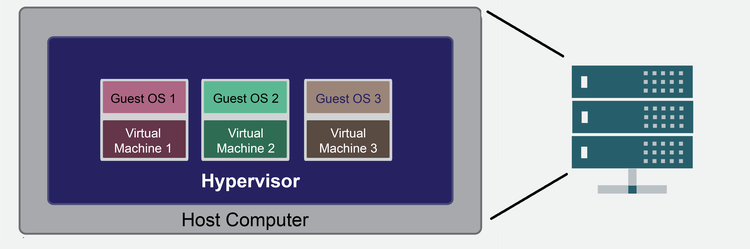 Virtual Networking Components
Virtual Switch
A software program that allows one virtual machine (VM) to communicate with another
The virtual switch allows the VM to use the hardware of the host OS (the NIC) to connect to the Internet
Virtual Firewall
Virtual NIC
At its most basic, the VNIC on a VM can be configured a few ways.
Virtual Router
A Virtual Router, or vRouter, is a software function that replicates in software the functionality of a hardware-based Layer 3 Internet Protocol (IP) routing, which has traditionally used a dedicated hardware device
vRouter is often used as a generic term for virtual routing, but it is also included in the name of several brand-name commercial products
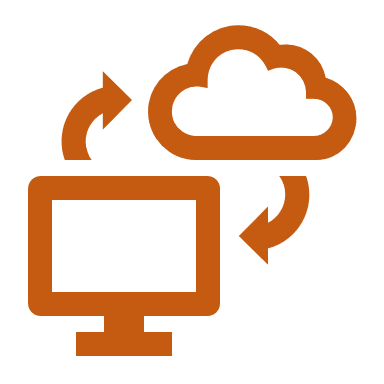 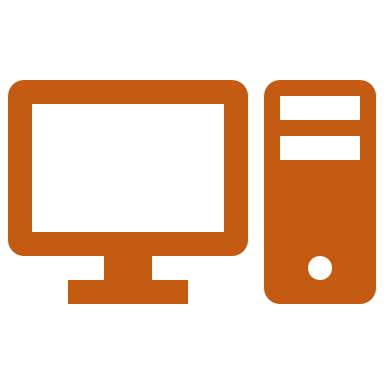 Virtual routing is a form of network functions virtualization (NFV), in which the functions of traditional hardware-based network appliances are converted to software that can be run on standard commercial off-the-shelf (COTS) hardware
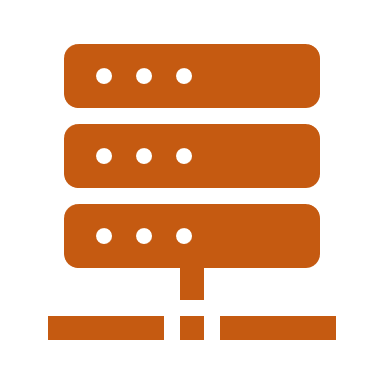 Hypervisor
App
App
App
App
Operating
System
Operating
System
Operating
System
Operating
System
Hardware
Hardware
App
Operating
System
Operating
System
App
Hardware
Before
Hardware
After
[Speaker Notes: Before: Three different servers for three different operating systems and services

After: Only one server required for three different servers and operating systems]
Hypervisor
Two types of hypervisor
Type 1
Type 2
Type 1 Hypervisor
Hypervisors run directly on the system hardware – A “bare metal” embedded hypervisor
Operating
System
Operating
System
Operating
System
Application
Application
Application
Hypervisor
Host Hardware
Type 1 Hypervisors
Type 2 Hypervisor
Hypervisors run on a host operating system that provides virtualisation services, such as I/O device support and memory management
Operating
System
Operating
System
Operating
System
Application
Application
Application
Hypervisor
Operating System
Host Hardware
Type 2 Hypervisors
Network Storage Types
NAS
SAN
NAS
Offers file level access, and a client sees the shared storage as a file server
Network-attached Storage (NAS)
NAS is easier than SAN and uses TCP/IP
SAN
Storage Area Network
A SAN is block-based storage, leveraging a high-speed architecture that connects servers to their logical disk units (LUNs)
A LUN is a range of blocks provisioned from a pool of shared storage and presented to the server as a logical disk
SAN can be costly and difficult to implement and maintain
A SAN presents storage devices to a host such that the storage appears to be locally attached
This simplified presentation of storage to a host is accomplished through the use of different types of virtualization
SAN
SAN architecture
Network storage
Connection Types
FCoE
Fibre Channel
iSCSI
Infiniband
Fibre Channel and FCoE
Fibre Channel (FC) is an option providing a higher level of performance than anything else
It utilises FCP, the Fiber Channel Protocol, to do what needs to be done
Fiber Channel over Ethernet (FCoE) can be used in high-speed (10GB and higher) implementations
The big advantage of Fibre Channel is its scalability
FCoE encapsulates FC over the Ethernet portions of connectivity, making it easy to add into an existing network
As such, FCoE is an extension to FC intended to extend the scalability and efficiency associated with Fibre Channel
iSCSI
Internet Small Computer System Interface
An IP-based networking storage standard for linking and managing data storage facilities
iSCSI allows SCSI commands to be sent over IP networks, including LANs, WANs, and the Internet
iSCSI
Using iSCSI for a virtual environment gives users the benefits of a file system without the difficulty of setting up Fibre Channel
Because iSCSI works both at the hypervisor level and in the guest operating system, the rules that govern the size of the partition in the OS are used rather than those of the virtual OS (which are usually more restrictive)
The disadvantage of iSCSI is that users can run into IP-related problems if configuration is not carefully monitored
Infiniband
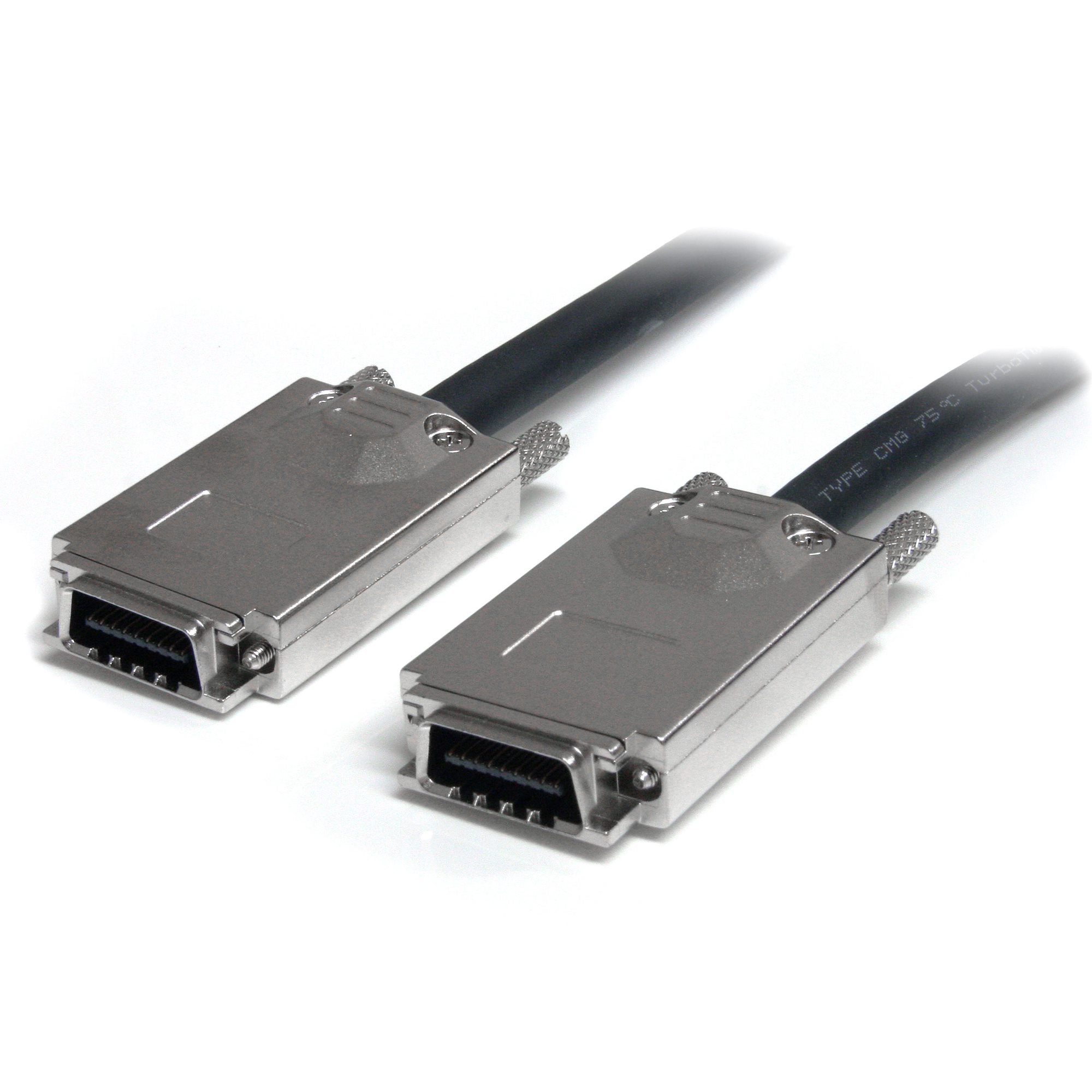 InfiniBand (IB), is supported by the InfiniBand Trade Association
Promises high throughput and low latency, making it ideal for use in high-performance computing connections (both within the computer and between computers)
Effectively addresses all the stated limitations of TCP and can provide seamless connectivity to applications designed to work with TCP
Jumbo Frames
Network Security Design
Five principles for the design of cyber secure systems
1. Establish the context before designing a system
Before you can create a secure system design, you need to have a good understanding of the fundamentals and take action to address any identified short-comings.
2. Make compromise difficult
Designing with security in mind means applying concepts and using techniques which make it harder for attackers to compromise your data or systems.
3. Make disruption difficult
When high-value or critical services rely on technology for delivery, it becomes essential that the technology is always available. In these cases the acceptable percentage of ‘down time’ can be effectively zero.
4. Make compromise detection easier
Even if you take all available precautions, there’s still a chance your system will be compromised by a new or unknown attack. To give yourself the best chance of spotting these attacks, you should be well positioned to detect compromise.
5. Reduce the impact of compromise
Design to naturally minimise the severity of any compromise.
Physical security
Preventive controls are designed to keep people from going places or doing things they're not supposed to. 
Detective controls are designed to detect intruders whether or not they're successful in bypassing other security. 
Deterrent controls are visible security measures meant to discourage people from intrusion in the first place.
Surveillance systems
Motion sensor
Detects motion using active or passive infrared sensors. Some motion sensors are also cameras, that use motion as a cue to begin recording.
Window/Door sensor
Uses an electrical circuit built into a door or window, and maintained by a special switch such as a pair of magnets. When the window or door opens, the circuit is broken and the alarm is triggered. Similar circuits can be used to detect when a fence is cut.
Pressure sensor
Detects pressure from someone walking through a protected area. Usually built into a pressure mat on the floor, such as an apparent rug or doormat, but can be buried under a floor or soil.
Tamper detection
Detects when another physical security system is bypassed, such as a camera being blocked or a motion sensor disabled.
Secure entryways
Conventional locks
Electronic locks
Guards
Mantrap
Logging
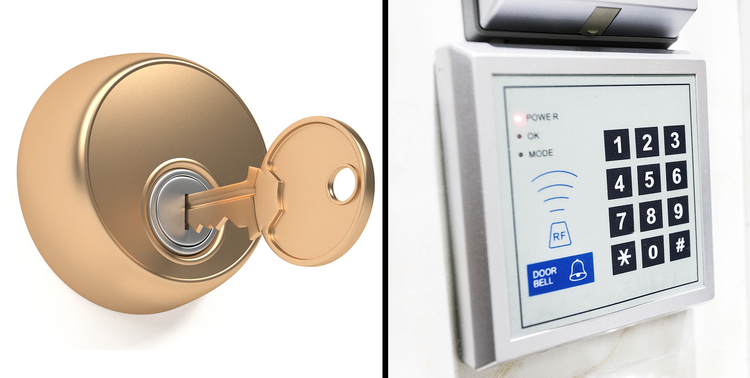 Securing equipment
Keep access to network hardware tightly restricted by putting access controls on server rooms, file rooms, and telecommunications closets.
Use cable locks or locked cabinets to protect easily stolen equipment like workstations and lone servers, especially in low security areas.
Use lockable or tamper-detecting cases to prevent unauthorized users from opening computers up to access internal components.
Use asset tracking tags to keep tabs on mobile devices and portable equipment you can't lock down. Mobile computers may support tracking software.
Securing equipment (Cont.)
Put especially valuable items or data and documentation that doesn't need online accessibility in a locked safe.
Secure physical access to wireless access points. This can be a particular challenge since WAP antennas don't work well inside a locked cabinet.
Watch for where network outlets or even cables can be targeted by an attacker.
Watch for signs of intrusion or social engineering attacks. Where security personnel are unaware, it's easy for someone pretending to be IT to just walk off with entire computers.
Discussion: Physical security
Copyright © 2016 30 Bird Media LLC
Assessment: Network security components
ACLs are based on which assumption? Choose the best response.
Explicit Allow
Explicit Deny
Implicit Allow
Implicit Deny
D
Assessment: Network security components
What DMZ topology is displayed? Choose the best response.
Bastion Host
Dual firewall
Three-homedfirewall 
UTM firewall
C
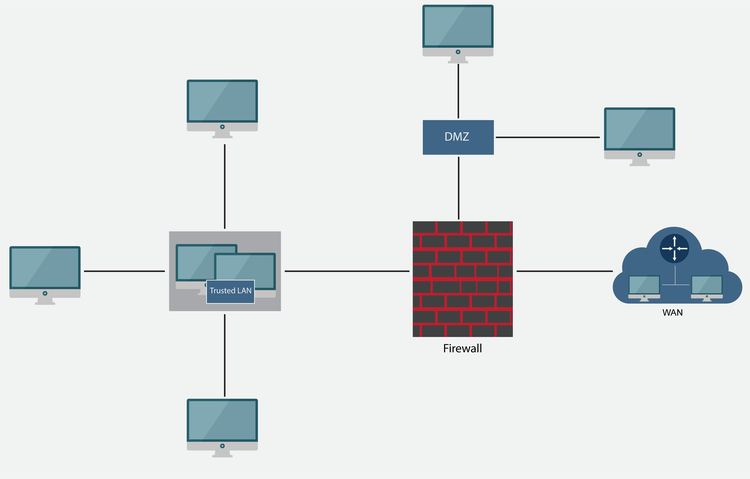 Assessment: Network security components
If your computer fails a posture assessment, where might it be connected? Choose the best response.
A DMZ
A guest network
A honeynet
A quarantine network 
D
Assessment: Network security components
When configuring an IDS you might want to allow a few false positives to make sure you never get any false negatives, but not the opposite. True or false?
True
False
True
Assessment: Network security components
Compared to routing tables, ACLs allow you to check a lot more properties of incoming traffic. True or false?
True
False
True
Assessment: Network security components
What physical control relies on RFID technology? Choose the best response.
Asset tracking tags 
Motion detection sensors
Surveillance cameras
Tamper detection systems
A
Assessment: Network security components
What qualifies as both a preventive and a detective control? Choose the best response.
A locked door
A motion detector
A security guard 
A surveillance camera
C
Module B: Network authentication systems
In this module, you'll learn:
How authentication systems work
About single sign-on
About PPP authentication methods
About Kerberos
About RADIUS and TACACS+
About 802.1X
Authentication systems
Fundamentally any identity is associated with a particular entity, whether it's a human user, an organization, a computer, a service, or really anything that might need to access resources. The identity itself consists of all the properties associated with that entity, such as:
User names, passwords, and other credentials associated with the identity
Permissions on individual systems and networks
Logged activities, preferences, and other information describing the entity's history within the system
Information that can be used to identify and describe that entity in the "real world".
Single sign-on
single sign-on (SSO) systems, which allow one set of user credentials to give access to a large number of services. This can work two primary ways.
In the strictest sense, SSO allows a user to sign in once to one of a group of mutually-trusting services, then seamlessly switch between services without being prompted for credentials again. 
SSO can also be used to describe systems where multiple independent services share authentication servers.
Windows account types
Local account
Microsoft account
Domain account
Network authentication standards
There are a few different scenarios when a network will use centralized authentication.
To allow multiple nodes to communicate securely across an unsecured network
To authenticate remote PPP connections into a network
To allow users to access the same resources from any node on the network
To authenticate local users joining a LAN or WLAN
PPP authentication
PAP
CHAP
MS-CHAP
EAP
Kerberos
Kerberos authentication
RADIUS
RADIUS (Cont.)
TACACS+
TACACS+ has a number of advantages over RADIUS.
While RADIUS uses UDP, TACACS+ uses TCP. Since TCP is connection-oriented, it provides message acknowledgement, so when a client or server doesn't get a quick response it knows something is wrong. It also scales better on large or congested networks.
Unlike RADIUS, TACACS+ encrypts entire access request packets. Even if encrypting the password itself is most important, protecting other system information from eavesdroppers enhances security.
While RADIUS combines authentication and authorization into a single step, TACACS+ fully separates all three steps of the AAA process. This allows any of the three to be individually handled by a different server, or even a different protocol entirely.
TACACS+ supports more non-IP protocols, such as AppleTalk, NetBIOS, Novell, and X.25.
802.1X
Discussion: Authentication systems
Copyright © 2016 30 Bird Media LLC
Exercise: Installing a RADIUS server
In a Hyper-V virtual machine, install Windows Server. 
Implement Radius.
Assessment: Network authentication systems
What are the core protocols used by Active Directory? Choose the best response.
802.1X, DNS, and Kerberos
LDAP, DNS, and Kerberos 
802.1X, EAP, and LDAP
LDAP, Kerberos, and RADIUS
B
Assessment: Network authentication systems
Which protocol is more of a message framework than an authentication method in itself? Choose the best response.
CHAP
EAP 
MS-CHAP
PAP
B
Assessment: Network authentication systems
Your wireless network is configured in 802.1X mode. What kind of server does it most likely use as a backend? Choose the best response.
KERBEROS
RADIUS 
TACACS+
TKIP
B
Assessment: Network authentication systems
Your remote access system currently uses RADIUS, but one administrator is proposing replacing it with TACACS+. What benefits might this provide? Choose all that apply.
Better able to support non-IP protocols 
Better suited to large networks 
Less complicated to administer
More secure 
More focused on user authentication
A, B, and D
Assessment: Network authentication systems
Which of the following is NOT true of a Kerberos network? Choose the best response.
Kerberos enables mutual authentication and encryption on an untrusted network. 
Secure authentication does not require public key cryptography.
The KDC directly relays communications between clients and resource servers. 
You need a ticket-granting ticket before you communicate with the ticket-granting server.
C
Module C: Hardening networks
In this module, you'll learn:
About defense in depth
How to secure network hardware
How to harden hosts and networks
How to educate users
How to test existing security measures
Defense in depth
Securing data
Identify where sensitive data is stored on the network. It doesn't all have to be in one place, but if you don't know where everything is you can't make sure it's all adequately protected.
Identify information that is subject to particular regulatory requirements. For example, compliance with the Payment Card Industry Data Security Standard (PCI-DSS) is a contractual, and sometimes legal, requirement for organizations that handle credit card information.
Classify other information by sensitivity to determine what may need heightened, or relaxed, levels of security.
Securing data (Cont.)
To reduce risk from inside attacks, social engineering, or accidental mishandling, apply appropriate user permissions to sensitive data.
Protect data from loss by performing regular backups.
Use appropriate encryption, especially for data that is in transit, on portable devices, or otherwise outside of heavily secured hosts.
Keep data organized, so that it's easier to tell if anything's been altered or deleted.
Ensure that data is disposed of in a secure fashion.
Securing applications
When choosing between competing applications, review each option for known security weaknesses.
Ensure that all relevant application updates and security features are installed.
Configure AAA features for any application which uses them in accordance with a unified security policy.
Apply heightened scrutiny to network applications:
Establish policies for acceptable and unacceptable applications on network hosts.
Securing hosts
Regularly apply all operating system updates and security patches.
Disable unnecessary network services.
Install security software.
Equip essential servers with uninterruptible power supplies or even backup generators.
Enable user authentication procedures in accordance with an organizational password policy.
Securing hosts (Cont.)
Disable unnecessary user accounts, both on local and domain levels.
Restrict account permissions.
Consider disabling or restricting access to physical and virtual ports on the host itself, such as USB ports.
Establish specific security requirements for devices that aren't a permanent part of the LAN.
Establish onboarding and offboarding procedures for devices added to or removed from the network.
Securing the internal network
Harden network devices like switches, routers and firewalls in much the same way as hosts.
Enable remote management only using secure protocols, such as SNMPv3 or SSH.
Use network segmentation to control traffic through the internal network.
Use security features on routers and switches.
Deploy specialized network security systems.
Securing the internal network (Cont.)
Deploy access control technologies.
Utilize strong encryption for WAN or VPN connections.
Secure access to wireless LANs.
Securing the perimeter network
Open ports needed for necessary services, but keep other ports closed and services disabled.
Never transmit sensitive data using non-secure protocols. 
Ensure that there are strong firewall protections between the DMZ and the interior network.
Monitor any exposed systems for signs of intrusion.
Securing the physical environment
Where possible, move essential or at-risk systems into more secure areas.
Place network hardware into secure and locked network closets or cabinets.
Place Wi-Fi antennas so as to minimize broadcast into unsecured areas.
Control access into server rooms and other high security areas.
Use CCTV or IP based security cameras to monitor vulnerable areas.
Establish a clear visitor policy.
Hire security guards to authenticate users or monitor for intrusion.
Promoting secure practices
Educate all employees about security-related best practices and legal requirements for their job role, common social engineering attacks, and how to look for suspicious behavior.
Tailor duties and education efforts to user roles and technical knowledge.
Enforce separation of duties to prevent fraud or error by employees.
Educate users about password policies and how to use other authentication systems securely.
Establish clear policies for handling of organization equipment or data off premises, and of user devices or visitors on premises.
Discussion: Defense in depth
Copyright © 2016 30 Bird Media LLC
Vulnerability assessments
There are four overall steps in the vulnerability assessment process.
Cataloging network assets.
Assigning a value to each asset.
Identifying each asset's threats and vulnerabilities.
Mitigating vulnerabilities, beginning with the most severe vulnerabilities to the most valuable assets.
Vulnerability assessments (Cont.)
Security logging
Vulnerability evaluation
Vulnerability scanning
Penetration tests
Vulnerability scanners
Port scanner
Network mappers
Protocol analyzers
Password cracker
Web application vulnerability tester
Database vulnerability tester
Wireless scanner
Penetration testing
A penetration test is a simulated attack designed to prove that an asset can be compromised. The penetration tester uses known attack methods to bypass security and compromise the system. If the attack fails, the system has passed the test.
A penetration test is active and intrusive, but more focused than a vulnerability scan. It's also less likely to uncover vulnerabilities not directly between the tester and the goal.
Security troubleshooting
A big part is just to keep an eye out for changes and unusual network behaviors. 
One way security holes are introduced is when someone troubleshooting a network problem disables security measures. 
A major risk of securing the network is making security settings so strict that they interfere with normal operation.
Exercise: Scanning the network
Assessment: Hardening networks
What's the most essential tool for segmenting broadcast domains? Choose the best response.
Bridges
Routers 
Switches
VLANs
B
Assessment: Hardening networks
What security feature is especially important for preventing rogue devices on the network? Choose the best response.
DMZ
Loop protection
Port security 
VPN
C
Assessment: Hardening networks
What feature primarily helps to protect against DoS attacks? Choose the best response.
Authentication systems
DMZ
Loop protection 
SNMPv3
C
Assessment: Hardening networks
What kind of network tool is also known as a sniffer? Choose the best response.
Network mapper
Port scanner
Protocol analyzer 
Wireless scanner
C
Assessment: Hardening networks
It's a safe assumption that an attacker with physical access to a system can compromise any other security measures given time. True or false?
True
False
True
Assessment: Hardening networks
What is a simulated network attack performed by a security expert with detailed knowledge of the network? Choose the best response.
Black box
Vulnerability scan
White box 
White hat
C
Summary: Defending networks
You should now know how to:
About network security components such as ACLs, firewalls, IDS, and physical security techniques.
About local and remote authentication, single sign-on systems, and network authentication standards such as Kerberos, RADIUS, and 802.1X.
How to harden networks using a defense-in-depth strategy, and maintain its security using vulnerability assessment programs.
Network Security Appliances
A security appliance is any form of server appliance that is designed to protect computer networks from unwanted traffic.
Types of security appliances
Active devices block unwanted traffic. Examples of such devices are firewalls, anti virus scanning devices, and content filtering devices.
Passive devices detect and report on unwanted traffic, such as intrusion detection appliances.
Preventative devices scan networks and identify potential security problems (such as penetration testing and vulnerability assessment appliances).
Unified Threat Management (UTM) appliances combine features together into one system, such as some firewalls, content filtering, web caching etc.
Authentication and Endpoint Security
Endpoint authentication is a security mechanism designed to ensure that only authorized devices can connect to a given network, site or service.
The approach is also known as device authentication
In this context, the endpoint most often considered is a mobile computing device, like a laptop, smart phone or tablet but it could be any connected hardware device on a TCP/IP network
The possibilities include desktop computers, printers, servers and specialized hardware such as POS terminals, smart meters and other smart devices
Network Engineer L4COMPTIA NETWORK+
N10-007
Module 4
Module 4 - Applications and Security
Applications and Services
Virtualisation, SAN and Cloud Services
Network Security Design
Network Security Appliances
Authentication and Endpoint Security
Applications and Services
Purposes and uses of ports and protocols
Concepts of and characteristics of routing and switching
Functions of network services
Placement of network devices on the network and installing/configuring them
Advanced networking devices
Troubleshooting
Common wired connectivity
Common network service issues
Purposes And Uses Of Protocols - Network ports
Port ranges
Common port assignments
Common port assignments (Cont.)
Common port assignments (Cont.)
Application protocols
Application layer protocols host applications and services use to communicate. 
These high level protocols are more than just the ports they connect to: each has its own purpose, features, and limitations.
Email protocols
Simple Mail Transfer Protocol (SMTP)
Post Office Protocol (POP)
Internet Message Access Protocol (IMAP)
Messaging Application Programming Interface (MAPI)
Remote access protocols
Telnet
SSH
RDP
VNC
HTTP
SNMP
Resource sharing protocols
LDAP
NetBIOS
SMB 
FTP
TFTP
NTP
TCP/IP tools
ipconfig
ifconfig
netstat
arp
route
nslookup
dig
ping
traceroute/tracert
pathping
ipconfig
Ipconfig (Cont.)
ifconfig
netstat
netstat (Cont.)
arp
nslookup
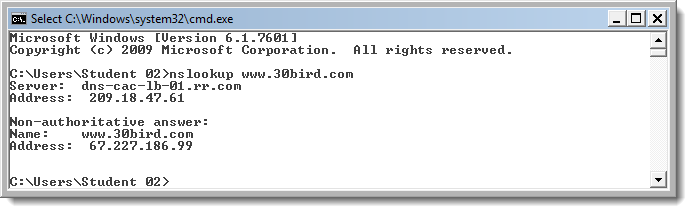 ping
Ping (Cont.)
traceroute
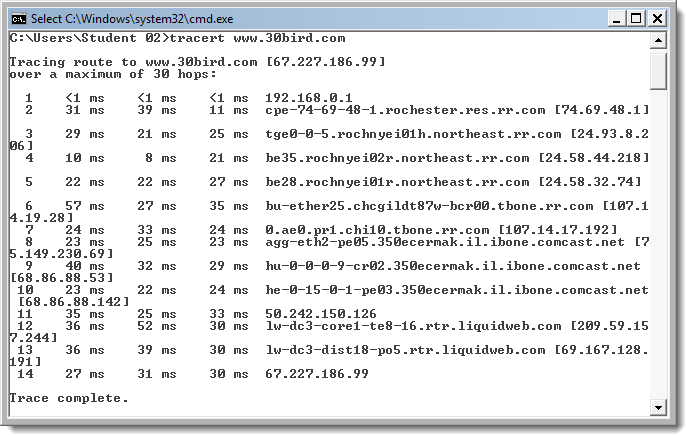 pathping
Like ping and tracert, the basic syntax is pathping [options] address .
Assessment: Network ports and applications
Match each TCP/IP protocol with its layer.
Assessment: Network ports and applications
Your company's custom server software application needs a TCP port to listen on. What port range should it be configured to use? Choose the best response.
Private
System
User 
C
Assessment: Network ports and applications
A coworker frequently uses the same application both to remotely access her home desktop while on business trips, and to share her screen during online presentations. What protocol does it most likely use? Choose the best response.
RDP
SSH
Telnet
VNC
D
Assessment: Network ports and applications
What protocol would you most likely use to connect to remote network drives? Choose the best response.
FTP
LDAP
SMB 
NTP
C
Assessment: Network ports and applications
Which network tools are found in Windows but not in Unix-like operating systems? Choose all that apply.
ifconfig
ipconfig 
pathping 
ping
traceroute
B and C
Assessment: Network ports and applications
Given the choice between the two, why would you choose tracert over pathping? Choose the best response.
pathping doesn't support IPv6.
tracert is faster. 
tracert is more likely to pass through firewalls.
tracert produces more information.
B
Assessment: Network ports and applications
You can't ping any other hosts, even on the local subnet. What should you check next? Choose the best response.
Application settings
DNS server
IP address settings 
MTU settings
C
Concepts of and Characteristics of Routing and Switching
Performance concepts
Traffic shaping
QoS
DiffServ
CoS
Performance concepts - QoS
Quality of Service (QoS) describes the strategies used to manage and increase the flow of network traffic
QoS features enable administrators to predict bandwidth use, monitor that use, and control it to ensure that bandwidth is available to the applications that need it
These applications generally can be broken into two categories:
Latency sensitive: These applications need bandwidth for quick delivery where network lag time impacts their effectiveness. This includes voice and video transfer. For example, Voice over IP (VoIP) would be difficult to use if there were a significant lag time in the conversation
Latency insensitive: Controlling bandwidth also involves managing latency-insensitive applications. This includes bulk data transfers such as huge backup procedures and File Transfer Protocol (FTP) transfers
Quality of Service
Performance concepts: DiffServ
Differentiated services code point (also known as Diffserv) is an architecture that specifies a simple and coarse-grained mechanism for classifying and managing network traffic and providing QoS on modern networks
Performance concepts: CoS
Class of service (CoS) is a parameter that is used in data and voice to differentiate the types of payloads being transmitted
Performance concepts:Traffic Shaping
A packet shaper essentially performs two key functions: monitoring and shaping

Monitoring includes identifying where usage is high and the time of day

Administrators can then customise or shape bandwidth usage for the best needs of the network
Performance concepts:Traffic Shaping
Ensure adequate bandwidth is available for mission-critical applications while few resources are dedicated to spam or peer-to-peer downloads
Need to monitor network traffic to ensure that data flows as you need it to
Describes the mechanisms used to control bandwidth usage on the network
Administrators can control who uses bandwidth, for what purpose, and what time of day bandwidth can be used
Establishes priorities for data traveling to and from the Internet and within the network
Functions of Network Services
The Network Time Protocol (NTP) is a networking protocol for clock synchronization between computer systems over packet-switched, variable-latency data networks
In operation since before 1985, NTP is one of the oldest Internet protocols in current use
Relies on UDP port 123
Placement of network devices on the network and installing/configuring them
Today, high performance TCP/IP networks augmented by additional technologies are increasingly displacing other options
Not only can the Internet be used to deliver voice and video directly, but wired and wireless providers alike are increasingly moving to all IP networks that reduce costs by combining data, voice, and media traffic into a single high-speed connection. 
VOIP endpoints
IP telephones
Headsets
Conference phones
VOIP PBX
VOIP gateways
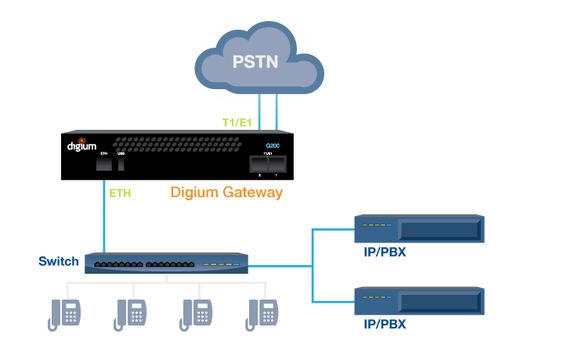 Advanced Networking Devices
Multilayer switches
Load balancers
IPS/IDS
VOIP PBX
VOIP gateways
Multilayer Switches
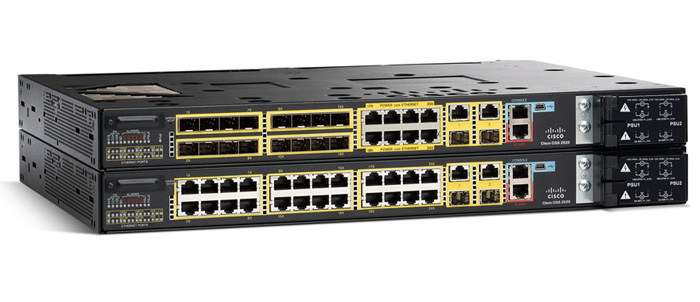 Load Balancers
IPS/IDS
An intrusion detection system (IDS) is a passive detection system
The IDS can detect the presence of an attack and then log that information
It also can alert an administrator to the potential threat
The administrator then analyses the situation and takes corrective measures if needed
A variation on the IDS is the Intrusion Prevention System (IPS), which is an active detection system
With IPS, the device continually scans the network, looking for inappropriate activity
It can shut down any potential threats
The IPS looks for any known signatures of common attacks and automatically tries to prevent those attacks
Variations on IDSs/IPSs
Behaviour based: 
A behaviour-based system looks for variations in behavior such as unusually high traffic, policy violations, and so on
By looking for deviations in behaviour, it can recognize potential threats and quickly respond

Signature based: 
A signature-based system, also commonly known as misuse-detection system (MD-IDS/MD-IPS), is primarily focused on evaluating attacks based on attack signatures and audit trails
Attack signatures describe a generally established method of attacking a system
[Speaker Notes: Behaviour based: 
A behaviour-based system looks for variations in behavior such as unusually high traffic, policy violations, and so on
By looking for deviations in behaviour, it can recognize potential threats and quickly respond

Signature based: 
A signature-based system, also commonly known as misuse-detection system (MD-IDS/MD-IPS), is primarily focused on evaluating attacks based on attack signatures and audit trails
Attack signatures describe a generally established method of attacking a system
For example, a TCP flood attack begins with a large number of incomplete TCP sessions
If the MD-IDS knows what a TCP flood attack looks like, it can make an appropriate report or response to thwart the attack
This IDS uses an extensive database to determine the signature of the traffic]
Variations on IDSs/IPSs
Network-based intrusion detection/prevention system (NIDS or NIPS): 
The system examines all network traffic to and from network systems
If it is software, it is installed on servers or other systems that can monitor inbound traffic
If it is hardware, it may be connected to a hub or switch to monitor traffic.

Host-based intrusion detection/prevention system (HIDS or HIPS): 
This refers to applications such as spyware or virus applications that are installed on individual network systems
The system monitors and creates logs on the local system.
[Speaker Notes: Network-based intrusion detection/prevention system (NIDS or NIPS): The system examines all network traffic to and from network systems. If it is software, it is installed on servers or other systems that can monitor inbound traffic. If it is hardware, it may be connected to a hub or switch to monitor traffic.
 
  Host-based intrusion detection/prevention system (HIDS or HIPS): This refers to applications such as spyware or virus applications that are installed on individual network systems. The system monitors and creates logs on the local system.]
Troubleshooting
Common wired connectivity
Common network service issues
Troubleshooting - Common Wired Connectivity
Latency
Jitter
Bottlenecks
Latency
[Speaker Notes: Latency (the time lapse between sending or requesting information and the time it takes to return). Satellite communication experiences high latency due to the distance it has to travel as well as weather conditions.
The current average latency with satellite is 638ms. Attempts have been made to reduce latency by using satellites in lower orbit (thus a shorter distance to travel), but they usually offer service at lower rates of speed and thus have not been an ideal solution.
While latency is not restricted solely to satellites, it is one of the easiest forms of transmission to associate with it. In reality, latency can occur with almost any form of transmission]
Latency
Attempts have been made to reduce latency by using satellites in lower orbit (thus a shorter distance to travel), but they usually offer service at lower rates of speed and thus have not been an ideal solution
While latency is not restricted solely to satellites, it is one of the easiest forms of transmission to associate with it
In reality, latency can occur with almost any form of transmission
[Speaker Notes: Latency (the time lapse between sending or requesting information and the time it takes to return). Satellite communication experiences high latency due to the distance it has to travel as well as weather conditions.
The current average latency with satellite is 638ms. Attempts have been made to reduce latency by using satellites in lower orbit (thus a shorter distance to travel), but they usually offer service at lower rates of speed and thus have not been an ideal solution.
While latency is not restricted solely to satellites, it is one of the easiest forms of transmission to associate with it. In reality, latency can occur with almost any form of transmission]
Jitter
[Speaker Notes: Closely tied to latency, jitter differs in that the length of the delay between received packets differs
While the sender continues to transmit packets in a continuous stream and space them evenly apart, the
delay between packets received varies instead of remaining constant
This can be caused by network congestion, improper queuing, or configuration errors]
Bottlenecks
Network bottlenecks often lead to network breakdowns
You want to always be scanning for them and identify them before they have the opportunity to bring your system down
A number of tools are useful in checking connectivity
One of the simplest might be traceroute, which provides a lot of useful information, including:
the IP address of every router connection it passes through 
the name of the router
the length, in milliseconds, of the round-trip the packet made from the source location to the router and back
[Speaker Notes: Network bottlenecks often lead to network breakdowns. Because of that, you want to always be scanning for them and identify them before they have the opportunity to bring your system down. A number of tools are useful in checking
connectivity. One of the simplest might be traceroute, which provides a lot of useful information, including the IP address of every router connection it passes through and, in many cases, the name of the router]
Troubleshooting - Common Network Service Issues
Untrusted SSL certificates
Incorrect time
Untrusted SSL Certificates
An untrusted SSL certificate is usually one that is not signed or that has expired
Sometimes, this issue can be caused by a client using an older browser or one that is not widely supported
As a general rule users should be instructed to stop attempting to visit a site if they see this error
Incorrect Time
Incorrect time on a network can be more than just an annoyance, because timestamps are important in the event of trying to document an attack
Most network devices use Network Time Protocol (NTP) to keep the system time as defined by a designated server
Make sure that server has the correct time on it and is updated, patched, and secured just as you would any other network critical server
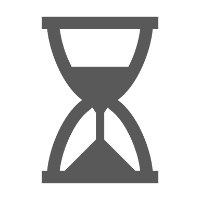 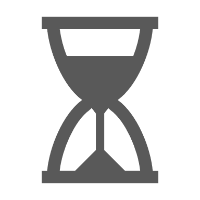 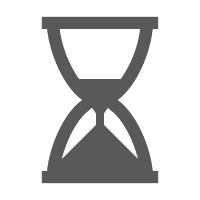 Virtualisation, SAN and Cloud Services
Cloud concepts and their purposes
Purposes of virtualisation and network storage technologies
Cloud concepts and their purposes
Types of services
SAAS
PAAS
IAAS
Cloud delivery models
Public
Private
Community
Hybrid
Connectivity methods
Security implications/considerations
Relationship between local and cloud resources
Types of Services
SAAS
PAAS
IAAS
SAAS
Software As a Service
A cloud computing service model in which a user runs everything supplied by the provider
Applications are accessible from various client devices through either a thin client interface, such as a web browser (for example, web-based email), or a program interface
The consumer does not manage or control the underlying cloud infrastructure including network, servers, operating systems, storage, or even individual application capabilities, with the possible exception of limited user-specific application configuration settings
SAAS Service Model
Consumer
Provider
User
Application
Middleware
Operating System
Hardware
Network
Facility
PAAS
Platform As a Service
The capability provided to the consumer is to deploy onto the cloud infrastructure consumer-created or acquired applications created using programming languages, libraries, services and tools supported by the provider
The consumer does not manage or control the underlying cloud infrastructure including network, servers, operating systems, or storage, but has control over the deployed applications and possible configuration settings for the application hosting environment.
PAAS Service Model
Consumer
Provider
User
Middleware
Application
Operating System
Hardware
Network
Facility
IAAS
Infrastructure As a Service
The capability provided to the consumer is to provision processing, storage, networks, and other fundamental computing resources where the consumer is able to deploy and run arbitrary software, which can include operating systems and applications
The consumer does not manage or control the underlying cloud infrastructure but has control over operating systems, storage, and deployed applications; and possible limited control of select networking components (e.g., host firewalls)
Consumer
Provider
User
Application
Middleware
Hardware
Operating System
Network
Facility
Cloud Delivery Models
Public
Private
Community
Hybrid
Public Cloud
The cloud infrastructure is provisioned for open use by the general public
It may be owned, managed, and operated by a business, academic, or government organization, or some combination of them
It exists on the premises of the cloud provider
Under most circumstances, a public cloud is owned by the cloud provider, and it uses a pay-as-you-go model
A good example of a public cloud is webmail or online document sharing/collaboration
Private Cloud
The cloud infrastructure is provisioned for exclusive use by a single organization comprising multiple consumers (e.g., business units). It may be owned, managed, and operated by the organization, a third party, or some combination of them, and it may exist on or off premises
Under most circumstances, a private cloud is owned by the organization, and it acts as both the provider and the consumer
It has a security-related advantage in not needing to put its data on the Internet
Hybrid Cloud
The cloud infrastructure is a composition of two or more distinct cloud infrastructures (private, community, or public) that remain unique entities, but are bound together by standardized or proprietary technology that enables data and application portability (e.g., cloud bursting for load balancing between clouds)
A hybrid can be any combination of other delivery models
Not only are public and private listed in the definition, but also community
Community Cloud
CompTIA no longer includes the community cloud delivery model on the Network+ exam (but does require you to know it for its cloud-focused certifications)
For real-world purposes, you should know that the key to distinguishing between a community cloud and other types of cloud delivery is that it serves a similar group
There must be joint interests and limited enrolment
Connectivity Methods
Most cloud providers offer a number of methods that clients can employ to connect to them
It is important, before making an investment in infrastructure, to check with your provider and see what methods it recommends and supports
Connectivity Methods
One of the most common is to use an IPsec, hardware VPN connection between your network(s) and the cloud providers
This method offers the capability to have a managed VPN endpoint that includes automated multidata centre redundancy and failover
A dedicated direct connection is another, simpler, method
You can combine the dedicated network connection(s) with the hardware VPN to create a combination that offers an IPsec-encrypted private connection while also reducing network costs
Security Implications/Considerations
Security is one of the most important issues to discuss with your cloud provider
Cloud computing holds great promise when it comes to scalability, cost savings, rapid deployment, and empowerment
When so much control is removed risks are involved
Each risk should be considered carefully to identify ways to help mitigate it
The responsibilities of both the organisation and the cloud provider vary depending on the service model chosen
Ultimately the organisation is accountable for the security and privacy of the outsourced service
[Speaker Notes: Security is one of the most important issues to discuss with your cloud provider.
Cloud computing holds great promise when it comes to scalability, cost savings, rapid deployment, and empowerment.
As with any technology where so much is removed from your control, though, risks are involved. 
Each risk should be considered carefully to identify ways to help mitigate it. 
Naturally, the responsibilities of both the organization and the cloud provider vary depending on the service model chosen, but ultimately the organization is accountable for the security and privacy of the outsourced service.]
Relationship Between Local and Cloud Resources
Cloud offers the ability to store more and more data on it and to let a provider worry about scaling issues instead of local administrators
From an economic perspective, this can be a blessing
From an administrative point, though, it can present some issues
To minimise problems, be sure that files are kept current, and synchronisation between local and remote files is always running
Assessment – Cloud Models
With which cloud service model can consumers use the provider’s applications but not manage or control any of the underlying cloud infrastructure?


A. SaaS
B. PaaS
C. IaaS
D. GaaS
A
[Speaker Notes: A. With the SaaS cloud service model, consumers are able to use the provider’s applications, but they do not manage or control any of the underlying cloud infrastructure.]
Assessment – Cloud Models
Which of the following involves offloading traffic to resources from a cloud
provider if your own servers become too busy?


A. Ballooning
B. Cloud bursting
C. Bridging
D. Harvesting
B
[Speaker Notes: B. A common reason for using cloud computing is to be able to offload traffic to resources from a cloud provider if your own servers become too busy. This is known as cloud bursting.]
Assessment – Cloud Models
Which of the following does the NIST define as a composition of two or more distinct cloud infrastructures?

A. Private cloud
B. Public cloud
C. Community cloud
D. Hybrid cloud
D
[Speaker Notes: D. The hybrid cloud delivery model is a composition of two or more distinct cloud infrastructures (public, private, and so on).]
Assessment: Virtual and cloud systems
What model would describe a cloud accounting service? Choose the best response.

IaaS
PaaS
SaaS 
SDN
C
Assessment: Virtual and cloud systems
All else being equal, bare metal hypervisors are more efficient than hosted ones. True or false?


True
False
True
Assessment: Virtual and cloud systems
As long as the host machine has anti-malware protection, VMs are protected as well. True or false?


True
False
False
Assessment: Virtual and cloud systems
You want to host three virtual web servers on one host computer. Which VM adapter setting will allow both to appear as entirely different addresses from the outside? Choose the best response.

Bridged adapter 
Internal subnet
Either, provided they're on the same subnet
Neither, unless you use special router configuration
A
Assessment: Virtual and cloud systems
What cloud model is likely to provide access to a software environment you can use to develop and host web-based applications, but not the applications themselves? Choose the best response.

IaaS
PaaS 
SaaS
Any of the above
B
Assessment: Virtual and cloud systems
A cloud provider hosts your enterprise network, but you want to centrally manage all authentication, encryption, activity logging, and other security policies for connections between local computers and the cloud. What security solution would address these issues? Choose the best response.

On-premise policies
Private deployment
Security as a Service
Security broker 
D
Purposes of virtualisation and network storage technologies
Virtual networking components
Virtual switch
Virtual firewall
Virtual NIC
Virtual router, Hypervisor
Network storage types
NAS
SAN
Connection Types
FCoE
Fibre Channel
iSCSI
Infiniband
Jumbo frames
About Virtualisation
There are many virtualisation technologies applying to different technology fields, but the underlying concept is the same: 

changing the way users or software see and use a hardware platform by applying abstraction layers between the two
Virtual machines
Host
Virtual Machine (VM)
Hypervisor
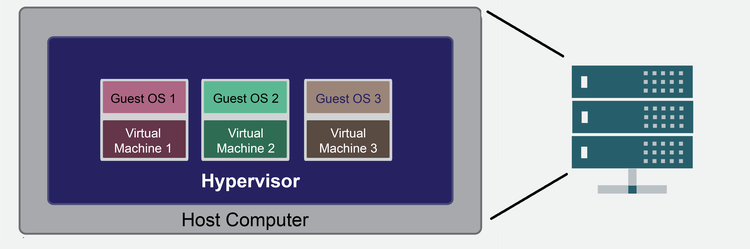 Virtual Networking Components
Virtual Switch
A software program that allows one virtual machine (VM) to communicate with another
The virtual switch allows the VM to use the hardware of the host OS (the NIC) to connect to the Internet
Virtual Firewall
Virtual NIC
At its most basic, the VNIC on a VM can be configured a few ways.
Virtual Router
A Virtual Router, or vRouter, is a software function that replicates in software the functionality of a hardware-based Layer 3 Internet Protocol (IP) routing, which has traditionally used a dedicated hardware device
vRouter is often used as a generic term for virtual routing, but it is also included in the name of several brand-name commercial products
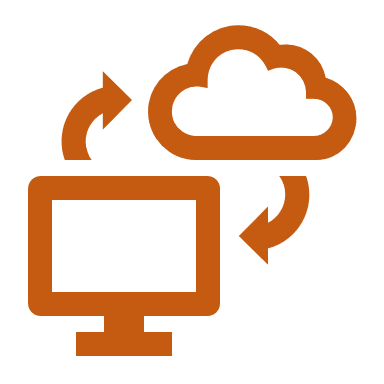 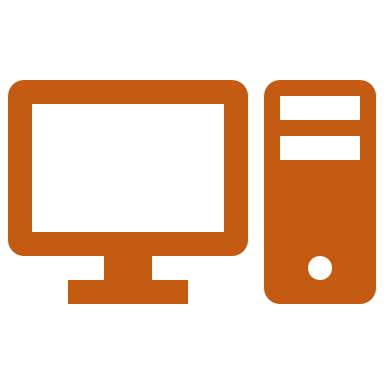 Virtual routing is a form of network functions virtualization (NFV), in which the functions of traditional hardware-based network appliances are converted to software that can be run on standard commercial off-the-shelf (COTS) hardware
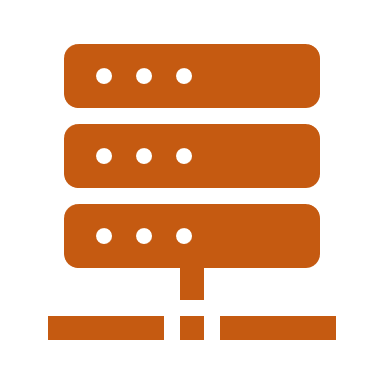 Hypervisor
App
App
App
App
Operating
System
Operating
System
Operating
System
Operating
System
Hardware
Hardware
App
Operating
System
Operating
System
App
Hardware
Before
Hardware
After
[Speaker Notes: Before: Three different servers for three different operating systems and services

After: Only one server required for three different servers and operating systems]
Hypervisor
Two types of hypervisor
Type 1
Type 2
Type 1 Hypervisor
Hypervisors run directly on the system hardware – A “bare metal” embedded hypervisor
Operating
System
Operating
System
Operating
System
Application
Application
Application
Hypervisor
Host Hardware
Type 1 Hypervisors
Type 2 Hypervisor
Hypervisors run on a host operating system that provides virtualisation services, such as I/O device support and memory management
Operating
System
Operating
System
Operating
System
Application
Application
Application
Hypervisor
Operating System
Host Hardware
Type 2 Hypervisors
Network Storage Types
NAS
SAN
NAS
Offers file level access, and a client sees the shared storage as a file server
Network-attached Storage (NAS)
NAS is easier than SAN and uses TCP/IP
SAN
Storage Area Network
A SAN is block-based storage, leveraging a high-speed architecture that connects servers to their logical disk units (LUNs)
A LUN is a range of blocks provisioned from a pool of shared storage and presented to the server as a logical disk
SAN can be costly and difficult to implement and maintain
A SAN presents storage devices to a host such that the storage appears to be locally attached
This simplified presentation of storage to a host is accomplished through the use of different types of virtualization
SAN
SAN architecture
Network storage
Connection Types
FCoE
Fibre Channel
iSCSI
Infiniband
Fibre Channel and FCoE
Fibre Channel (FC) is an option providing a higher level of performance than anything else
It utilises FCP, the Fiber Channel Protocol, to do what needs to be done
Fiber Channel over Ethernet (FCoE) can be used in high-speed (10GB and higher) implementations
The big advantage of Fibre Channel is its scalability
FCoE encapsulates FC over the Ethernet portions of connectivity, making it easy to add into an existing network
As such, FCoE is an extension to FC intended to extend the scalability and efficiency associated with Fibre Channel
iSCSI
Internet Small Computer System Interface
An IP-based networking storage standard for linking and managing data storage facilities
iSCSI allows SCSI commands to be sent over IP networks, including LANs, WANs, and the Internet
iSCSI
Using iSCSI for a virtual environment gives users the benefits of a file system without the difficulty of setting up Fibre Channel
Because iSCSI works both at the hypervisor level and in the guest operating system, the rules that govern the size of the partition in the OS are used rather than those of the virtual OS (which are usually more restrictive)
The disadvantage of iSCSI is that users can run into IP-related problems if configuration is not carefully monitored
Infiniband
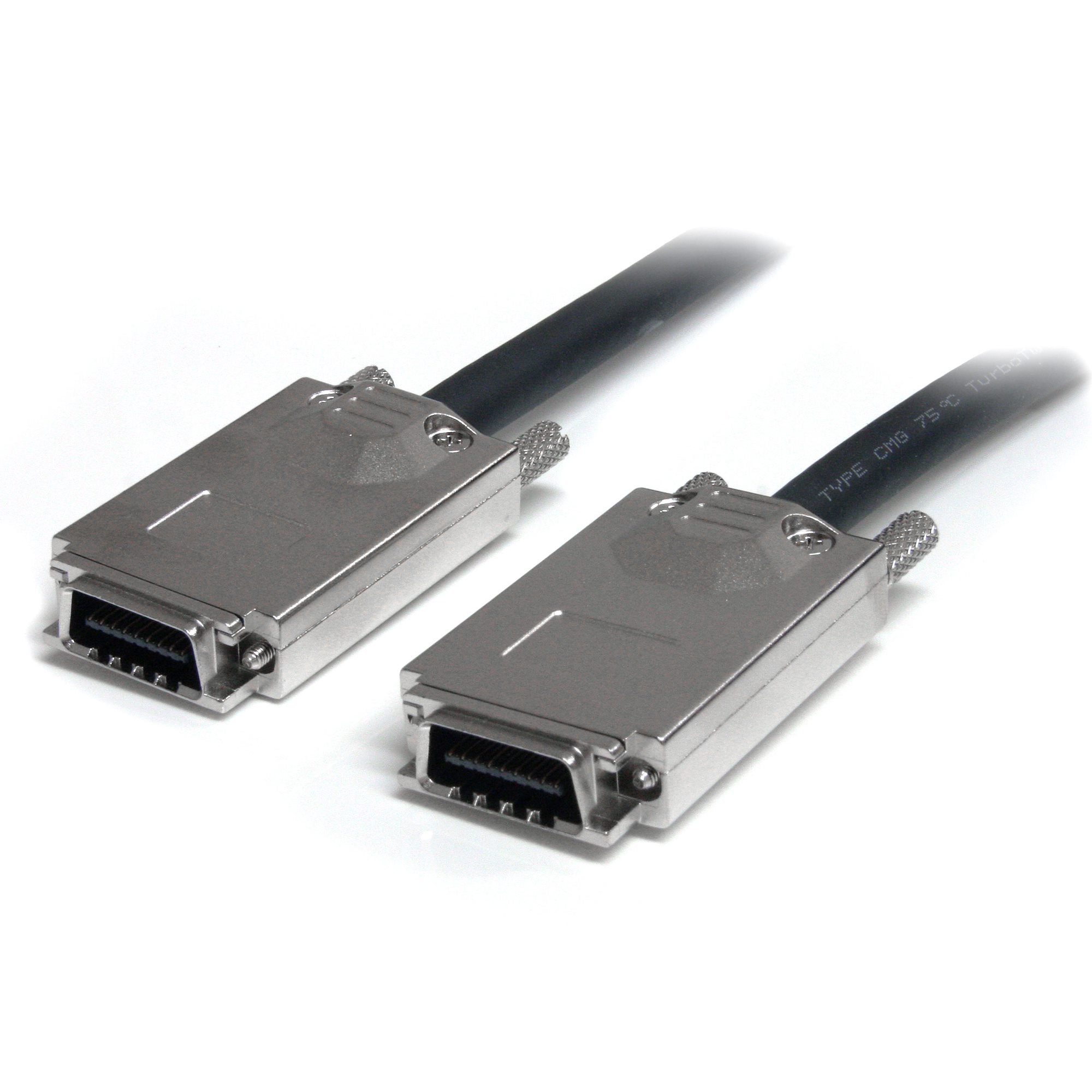 InfiniBand (IB), is supported by the InfiniBand Trade Association
Promises high throughput and low latency, making it ideal for use in high-performance computing connections (both within the computer and between computers)
Effectively addresses all the stated limitations of TCP and can provide seamless connectivity to applications designed to work with TCP
Jumbo Frames
Network Security Design
Five principles for the design of cyber secure systems
1. Establish the context before designing a system
Before you can create a secure system design, you need to have a good understanding of the fundamentals and take action to address any identified short-comings.
2. Make compromise difficult
Designing with security in mind means applying concepts and using techniques which make it harder for attackers to compromise your data or systems.
3. Make disruption difficult
When high-value or critical services rely on technology for delivery, it becomes essential that the technology is always available. In these cases the acceptable percentage of ‘down time’ can be effectively zero.
4. Make compromise detection easier
Even if you take all available precautions, there’s still a chance your system will be compromised by a new or unknown attack. To give yourself the best chance of spotting these attacks, you should be well positioned to detect compromise.
5. Reduce the impact of compromise
Design to naturally minimise the severity of any compromise.
Physical security
Preventive controls are designed to keep people from going places or doing things they're not supposed to. 
Detective controls are designed to detect intruders whether or not they're successful in bypassing other security. 
Deterrent controls are visible security measures meant to discourage people from intrusion in the first place.
Surveillance systems
Motion sensor
Detects motion using active or passive infrared sensors. Some motion sensors are also cameras, that use motion as a cue to begin recording.
Window/Door sensor
Uses an electrical circuit built into a door or window, and maintained by a special switch such as a pair of magnets. When the window or door opens, the circuit is broken and the alarm is triggered. Similar circuits can be used to detect when a fence is cut.
Pressure sensor
Detects pressure from someone walking through a protected area. Usually built into a pressure mat on the floor, such as an apparent rug or doormat, but can be buried under a floor or soil.
Tamper detection
Detects when another physical security system is bypassed, such as a camera being blocked or a motion sensor disabled.
Secure entryways
Conventional locks
Electronic locks
Guards
Mantrap
Logging
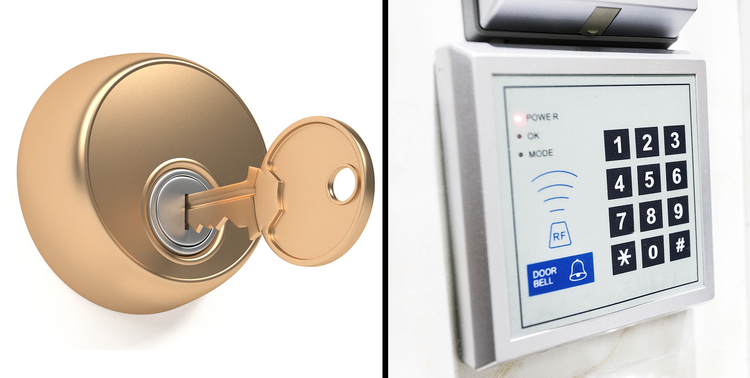 Securing equipment
Keep access to network hardware tightly restricted by putting access controls on server rooms, file rooms, and telecommunications closets.
Use cable locks or locked cabinets to protect easily stolen equipment like workstations and lone servers, especially in low security areas.
Use lockable or tamper-detecting cases to prevent unauthorized users from opening computers up to access internal components.
Use asset tracking tags to keep tabs on mobile devices and portable equipment you can't lock down. Mobile computers may support tracking software.
Securing equipment (Cont.)
Put especially valuable items or data and documentation that doesn't need online accessibility in a locked safe.
Secure physical access to wireless access points. This can be a particular challenge since WAP antennas don't work well inside a locked cabinet.
Watch for where network outlets or even cables can be targeted by an attacker.
Watch for signs of intrusion or social engineering attacks. Where security personnel are unaware, it's easy for someone pretending to be IT to just walk off with entire computers.
Discussion: Physical security
Copyright © 2016 30 Bird Media LLC
Assessment: Network security components
ACLs are based on which assumption? Choose the best response.
Explicit Allow
Explicit Deny
Implicit Allow
Implicit Deny
D
Assessment: Network security components
What DMZ topology is displayed? Choose the best response.
Bastion Host
Dual firewall
Three-homedfirewall 
UTM firewall
C
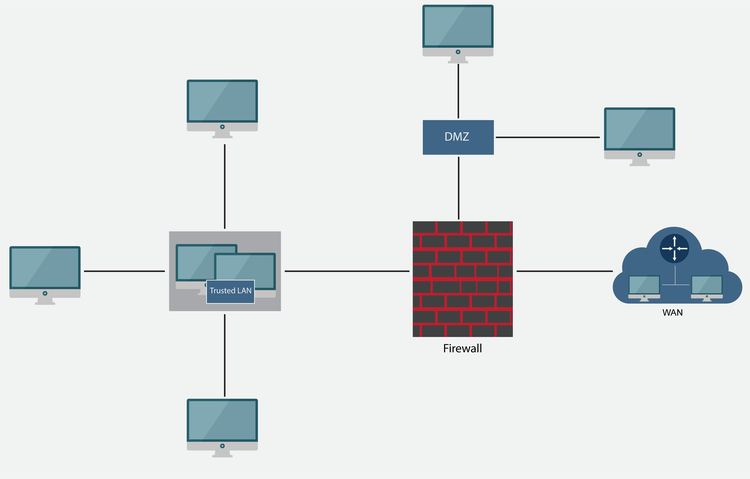 Assessment: Network security components
If your computer fails a posture assessment, where might it be connected? Choose the best response.
A DMZ
A guest network
A honeynet
A quarantine network 
D
Assessment: Network security components
When configuring an IDS you might want to allow a few false positives to make sure you never get any false negatives, but not the opposite. True or false?
True
False
True
Assessment: Network security components
Compared to routing tables, ACLs allow you to check a lot more properties of incoming traffic. True or false?
True
False
True
Assessment: Network security components
What physical control relies on RFID technology? Choose the best response.
Asset tracking tags 
Motion detection sensors
Surveillance cameras
Tamper detection systems
A
Assessment: Network security components
What qualifies as both a preventive and a detective control? Choose the best response.
A locked door
A motion detector
A security guard 
A surveillance camera
C
Module B: Network authentication systems
In this module, you'll learn:
How authentication systems work
About single sign-on
About PPP authentication methods
About Kerberos
About RADIUS and TACACS+
About 802.1X
Authentication systems
Fundamentally any identity is associated with a particular entity, whether it's a human user, an organization, a computer, a service, or really anything that might need to access resources. The identity itself consists of all the properties associated with that entity, such as:
User names, passwords, and other credentials associated with the identity
Permissions on individual systems and networks
Logged activities, preferences, and other information describing the entity's history within the system
Information that can be used to identify and describe that entity in the "real world".
Single sign-on
single sign-on (SSO) systems, which allow one set of user credentials to give access to a large number of services. This can work two primary ways.
In the strictest sense, SSO allows a user to sign in once to one of a group of mutually-trusting services, then seamlessly switch between services without being prompted for credentials again. 
SSO can also be used to describe systems where multiple independent services share authentication servers.
Windows account types
Local account
Microsoft account
Domain account
Network authentication standards
There are a few different scenarios when a network will use centralized authentication.
To allow multiple nodes to communicate securely across an unsecured network
To authenticate remote PPP connections into a network
To allow users to access the same resources from any node on the network
To authenticate local users joining a LAN or WLAN
PPP authentication
PAP
CHAP
MS-CHAP
EAP
Kerberos
Kerberos authentication
RADIUS
RADIUS (Cont.)
TACACS+
TACACS+ has a number of advantages over RADIUS.
While RADIUS uses UDP, TACACS+ uses TCP. Since TCP is connection-oriented, it provides message acknowledgement, so when a client or server doesn't get a quick response it knows something is wrong. It also scales better on large or congested networks.
Unlike RADIUS, TACACS+ encrypts entire access request packets. Even if encrypting the password itself is most important, protecting other system information from eavesdroppers enhances security.
While RADIUS combines authentication and authorization into a single step, TACACS+ fully separates all three steps of the AAA process. This allows any of the three to be individually handled by a different server, or even a different protocol entirely.
TACACS+ supports more non-IP protocols, such as AppleTalk, NetBIOS, Novell, and X.25.
802.1X
Discussion: Authentication systems
Copyright © 2016 30 Bird Media LLC
Exercise: Installing a RADIUS server
In a Hyper-V virtual machine, install Windows Server. 
Implement Radius.
Assessment: Network authentication systems
What are the core protocols used by Active Directory? Choose the best response.
802.1X, DNS, and Kerberos
LDAP, DNS, and Kerberos 
802.1X, EAP, and LDAP
LDAP, Kerberos, and RADIUS
B
Assessment: Network authentication systems
Which protocol is more of a message framework than an authentication method in itself? Choose the best response.
CHAP
EAP 
MS-CHAP
PAP
B
Assessment: Network authentication systems
Your wireless network is configured in 802.1X mode. What kind of server does it most likely use as a backend? Choose the best response.
KERBEROS
RADIUS 
TACACS+
TKIP
B
Assessment: Network authentication systems
Your remote access system currently uses RADIUS, but one administrator is proposing replacing it with TACACS+. What benefits might this provide? Choose all that apply.
Better able to support non-IP protocols 
Better suited to large networks 
Less complicated to administer
More secure 
More focused on user authentication
A, B, and D
Assessment: Network authentication systems
Which of the following is NOT true of a Kerberos network? Choose the best response.
Kerberos enables mutual authentication and encryption on an untrusted network. 
Secure authentication does not require public key cryptography.
The KDC directly relays communications between clients and resource servers. 
You need a ticket-granting ticket before you communicate with the ticket-granting server.
C
Module C: Hardening networks
In this module, you'll learn:
About defense in depth
How to secure network hardware
How to harden hosts and networks
How to educate users
How to test existing security measures
Defense in depth
Securing data
Identify where sensitive data is stored on the network. It doesn't all have to be in one place, but if you don't know where everything is you can't make sure it's all adequately protected.
Identify information that is subject to particular regulatory requirements. For example, compliance with the Payment Card Industry Data Security Standard (PCI-DSS) is a contractual, and sometimes legal, requirement for organizations that handle credit card information.
Classify other information by sensitivity to determine what may need heightened, or relaxed, levels of security.
Securing data (Cont.)
To reduce risk from inside attacks, social engineering, or accidental mishandling, apply appropriate user permissions to sensitive data.
Protect data from loss by performing regular backups.
Use appropriate encryption, especially for data that is in transit, on portable devices, or otherwise outside of heavily secured hosts.
Keep data organized, so that it's easier to tell if anything's been altered or deleted.
Ensure that data is disposed of in a secure fashion.
Securing applications
When choosing between competing applications, review each option for known security weaknesses.
Ensure that all relevant application updates and security features are installed.
Configure AAA features for any application which uses them in accordance with a unified security policy.
Apply heightened scrutiny to network applications:
Establish policies for acceptable and unacceptable applications on network hosts.
Securing hosts
Regularly apply all operating system updates and security patches.
Disable unnecessary network services.
Install security software.
Equip essential servers with uninterruptible power supplies or even backup generators.
Enable user authentication procedures in accordance with an organizational password policy.
Securing hosts (Cont.)
Disable unnecessary user accounts, both on local and domain levels.
Restrict account permissions.
Consider disabling or restricting access to physical and virtual ports on the host itself, such as USB ports.
Establish specific security requirements for devices that aren't a permanent part of the LAN.
Establish onboarding and offboarding procedures for devices added to or removed from the network.
Securing the internal network
Harden network devices like switches, routers and firewalls in much the same way as hosts.
Enable remote management only using secure protocols, such as SNMPv3 or SSH.
Use network segmentation to control traffic through the internal network.
Use security features on routers and switches.
Deploy specialized network security systems.
Securing the internal network (Cont.)
Deploy access control technologies.
Utilize strong encryption for WAN or VPN connections.
Secure access to wireless LANs.
Securing the perimeter network
Open ports needed for necessary services, but keep other ports closed and services disabled.
Never transmit sensitive data using non-secure protocols. 
Ensure that there are strong firewall protections between the DMZ and the interior network.
Monitor any exposed systems for signs of intrusion.
Securing the physical environment
Where possible, move essential or at-risk systems into more secure areas.
Place network hardware into secure and locked network closets or cabinets.
Place Wi-Fi antennas so as to minimize broadcast into unsecured areas.
Control access into server rooms and other high security areas.
Use CCTV or IP based security cameras to monitor vulnerable areas.
Establish a clear visitor policy.
Hire security guards to authenticate users or monitor for intrusion.
Promoting secure practices
Educate all employees about security-related best practices and legal requirements for their job role, common social engineering attacks, and how to look for suspicious behavior.
Tailor duties and education efforts to user roles and technical knowledge.
Enforce separation of duties to prevent fraud or error by employees.
Educate users about password policies and how to use other authentication systems securely.
Establish clear policies for handling of organization equipment or data off premises, and of user devices or visitors on premises.
Discussion: Defense in depth
Copyright © 2016 30 Bird Media LLC
Vulnerability assessments
There are four overall steps in the vulnerability assessment process.
Cataloging network assets.
Assigning a value to each asset.
Identifying each asset's threats and vulnerabilities.
Mitigating vulnerabilities, beginning with the most severe vulnerabilities to the most valuable assets.
Vulnerability assessments (Cont.)
Security logging
Vulnerability evaluation
Vulnerability scanning
Penetration tests
Vulnerability scanners
Port scanner
Network mappers
Protocol analyzers
Password cracker
Web application vulnerability tester
Database vulnerability tester
Wireless scanner
Penetration testing
A penetration test is a simulated attack designed to prove that an asset can be compromised. The penetration tester uses known attack methods to bypass security and compromise the system. If the attack fails, the system has passed the test.
A penetration test is active and intrusive, but more focused than a vulnerability scan. It's also less likely to uncover vulnerabilities not directly between the tester and the goal.
Security troubleshooting
A big part is just to keep an eye out for changes and unusual network behaviors. 
One way security holes are introduced is when someone troubleshooting a network problem disables security measures. 
A major risk of securing the network is making security settings so strict that they interfere with normal operation.
Exercise: Scanning the network
Create a Hyper-V Linux machine. Any distro will do.

Go to YouTube: https://www.varonis.com/blog/nmap-commands/

Follow the tutorial to get an idea of nMap and its commands
Assessment: Hardening networks
What's the most essential tool for segmenting broadcast domains? Choose the best response.
Bridges
Routers 
Switches
VLANs
B
Assessment: Hardening networks
What security feature is especially important for preventing rogue devices on the network? Choose the best response.
DMZ
Loop protection
Port security 
VPN
C
Assessment: Hardening networks
What feature primarily helps to protect against DoS attacks? Choose the best response.
Authentication systems
DMZ
Loop protection 
SNMPv3
C
Assessment: Hardening networks
What kind of network tool is also known as a sniffer? Choose the best response.
Network mapper
Port scanner
Protocol analyzer 
Wireless scanner
C
Assessment: Hardening networks
It's a safe assumption that an attacker with physical access to a system can compromise any other security measures given time. True or false?
True
False
True
Assessment: Hardening networks
What is a simulated network attack performed by a security expert with detailed knowledge of the network? Choose the best response.
Black box
Vulnerability scan
White box 
White hat
C
Summary: Defending networks
You should now know how to:
About network security components such as ACLs, firewalls, IDS, and physical security techniques.
About local and remote authentication, single sign-on systems, and network authentication standards such as Kerberos, RADIUS, and 802.1X.
How to harden networks using a defense-in-depth strategy, and maintain its security using vulnerability assessment programs.
Network Security Appliances
A security appliance is any form of server appliance that is designed to protect computer networks from unwanted traffic.
Types of security appliances
Active devices block unwanted traffic. Examples of such devices are firewalls, anti virus scanning devices, and content filtering devices.
Passive devices detect and report on unwanted traffic, such as intrusion detection appliances.
Preventative devices scan networks and identify potential security problems (such as penetration testing and vulnerability assessment appliances).
Unified Threat Management (UTM) appliances combine features together into one system, such as some firewalls, content filtering, web caching etc.
Authentication and Endpoint Security
Endpoint authentication is a security mechanism designed to ensure that only authorized devices can connect to a given network, site or service.
The approach is also known as device authentication
In this context, the endpoint most often considered is a mobile computing device, like a laptop, smart phone or tablet but it could be any connected hardware device on a TCP/IP network
The possibilities include desktop computers, printers, servers and specialized hardware such as POS terminals, smart meters and other smart devices
About firewalls
Stateful filtering
A stateful firewall inspects source and destination headers, and possibly other TCP or UDP data, in order to determine whether the current packet represents a new communication session, or a continuation of an existing one. 
Sometimes called dynamic packet filtering, since the firewall can modify rules based on what it knows about the ongoing conversation.
Stateful filtering (Cont.)
Application layer firewalls
Application layer firewalls, also known as Layer 7 firewalls. 
While they can require a lot more processing power, application layer firewalls can use deep packet inspection (DPI) to find irregularities SPI can miss.
Layer 7 firewalls are often separate devices used alongside conventional firewalls, and are devoted to particular applications and services on the network.
DMZ topology
DMZ topology (Cont.)
DMZ topology (Cont.)
Content filtering
Content filters are software applications designed to restrict what information can reach the network, but instead of protecting against attacks, it's meant to control types of content.
Like firewalls, content filters monitor traffic based on preconfigured rules which can allow or deny specific content.
Network Access Control
The combination of AAA systems with network segmentation and host-level security is sometimes called Network Access Control (NAC) or sometimes client control.
Application Firewall
An application firewall is a type of firewall that governs traffic to, from, or by an application or service
Application firewalls, or application layer firewalls, use a series of configured policies to determine whether to block or allow communications to or from an app.
Personal Firewall
A personal firewall (sometimes called a desktop firewall) is a software application used to protect a single Internet-connected computer from intruders
Personal firewall protection is especially useful for users with "always-on" connections such as DSL or cable modem
Personal Firewall
Discussion: Firewalls
Copyright © 2016 30 Bird Media LLC
Exercise: Configuring a firewall
Watch the following video:

https://www.youtube.com/watch?v=JSNn4w1aBho&list=PLwIRjpYPGHkEFQSIifmqJjerdiZ9xB5ka&index=15
Firewall Ruleset
A firewall Ruleset is a set of one or more individual network control rules that have been saved and which can be re-deployed on multiple applications
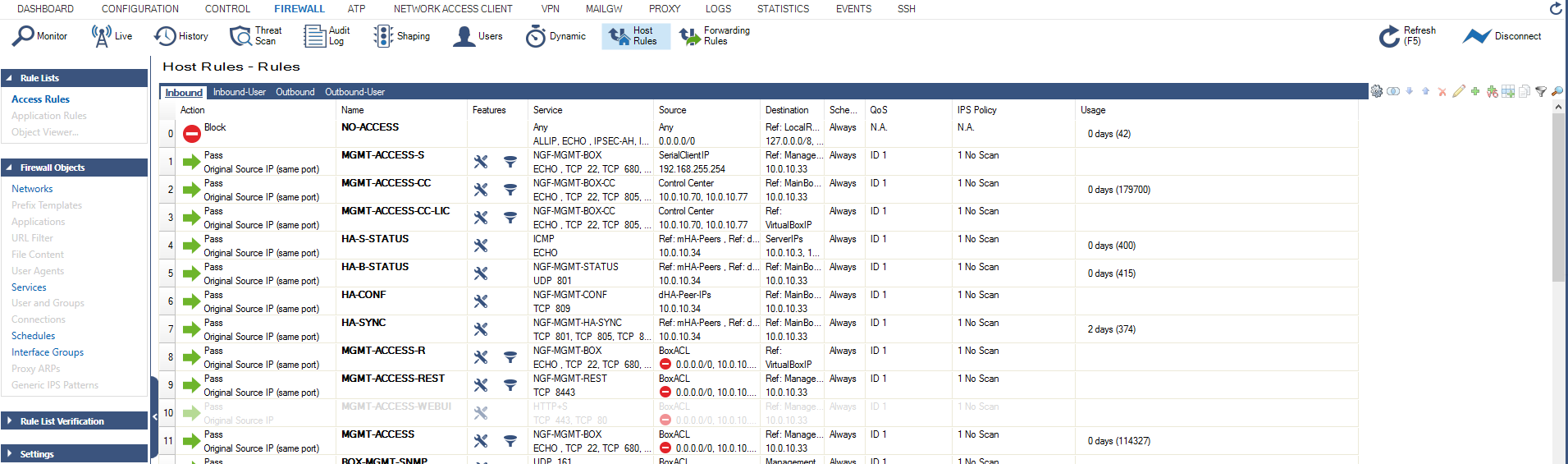 ipTables
Iptables is a command-line firewall utility that uses policy chains to allow or block traffic
Iptables is an extremely flexible firewall utility built for Linux operating systems
When a connection tries to establish itself on your system, iptables looks for a rule in its list to match it to
If it doesn’t find one, it resorts to the default action
Iptables almost always comes pre-installed on any Linux distribution
Types of Chains
iptables uses three different chains: input, forward, and output
Input – This chain is used to control the behaviour for incoming connections. For example, if a user attempts to SSH into your PC/server, iptables will attempt to match the IP address and port to a rule in the input chain.
Forward – This chain is used for incoming connections that aren’t actually being delivered locally. Think of a router – data is always being sent to it but rarely actually destined for the router itself; the data is just forwarded to its target. Unless you’re doing some kind of routing, NATing, or something else on your system that requires forwarding, you won’t even use this chain.
Output – This chain is used for outgoing connections. For example, if you try to ping gloscol.ac.uk, iptables will check its output chain to see what the rules are regarding ping and gloscol.ac.uk before making a decision to allow or deny the connection attempt
ACL
Access Control Lists (ACLs) are a collection of permit and deny conditions, called rules, that provide security by blocking unauthorized users and allowing authorized users to access specific resources. 
ACLs can also provide traffic flow control, restrict contents of routing updates, and decide which types of traffic are forwarded or blocked. Normally ACLs reside in a firewall router or in a router connecting two internal networks. 
You can set up ACLs to control traffic at Layer 2, Layer 3, or Layer 4. MAC ACLs operate on Layer 2. IP ACLs operate on Layers 3 and 4.
Deploying a Proxy
Proxy servers work on a “Store and Forward” model
It does not inspect traffic as it passes through
It deconstructs each packet, performs analysis, then rebuilds the packet and forwards it on
A proxy is basically a ‘Man-in-the-middle’, but legitimate
Proxy servers
Intrusion detection and prevention
Signature-based
Stateful protocol analysis
Anomaly-based (or heuristic)
Intrusion detection and prevention (Cont.)
Whenever the IDS (or IPS) evaluates a potential intrusion and makes a decision, there are four possible results. 
True positive
An attack occurred, and the IDS recognized it. This is a good result: even if the attack itself is bad, it was recognized and can be addressed.
True negative
The event was benign, and triggered no alerts. This is a good result, since everything is quietly working properly.
False positive
The event was benign, but the IDS mistook it for an attack. This is bad: frequent false alarms can disrupt network function, cost administrators time, or just make people less alert when a real attack happens.
False negative
An attack occurred, and the IDS mistook it for benign behavior. This is potentially disastrous, since the network could be compromised without anyone knowing.
IDS vs IPS
Intrusion detection systems are fundamentally passive monitoring systems designed to keep administrators aware of malicious activity: they can record detected intrusions in a database, and send alert notifications, but they rely on humans to actually take action.
Intrusion protection systems are active protection systems. While they still might keep logs and trigger alerts, they're defined by how they can actively block traffic, disconnect users, lock accounts, or whatever else they're given permission to do when an attack is detected.
IDS vs IPS (Cont.)
Anti-malware
A comprehensive endpoint security suite might include the following antimalware features:
Real-time antivirus detection
Scheduled system scanning
Malware removal
Browser and email client protection
A file integrity monitor that takes hashes of system and application files and watches for unexpected changes.
Data loss prevention (DLP)
Unified threat management
Firewall
IDS
IPS
Content filtering
Network-based anti-malware 
DLP software
DMZ interface
NAT or proxy server
VPN endpoint
Network access control
Posture assessment
Industry-based regulatory compliance checking
Honeypots and honeynets
A honeypot is a system designed to be attractive and accessible to attackers. 
You can deploy a whole network of honeypots, called a honeynet.
Discussion: Threat detection methods
Copyright © 2016 30 Bird Media LLC
Physical security
Preventive controls are designed to keep people from going places or doing things they're not supposed to. 
Detective controls are designed to detect intruders whether or not they're successful in bypassing other security. 
Deterrent controls are visible security measures meant to discourage people from intrusion in the first place.
Surveillance systems
Motion sensor
Detects motion using active or passive infrared sensors. Some motion sensors are also cameras, that use motion as a cue to begin recording.
Window/Door sensor
Uses an electrical circuit built into a door or window, and maintained by a special switch such as a pair of magnets. When the window or door opens, the circuit is broken and the alarm is triggered. Similar circuits can be used to detect when a fence is cut.
Pressure sensor
Detects pressure from someone walking through a protected area. Usually built into a pressure mat on the floor, such as an apparent rug or doormat, but can be buried under a floor or soil.
Tamper detection
Detects when another physical security system is bypassed, such as a camera being blocked or a motion sensor disabled.
Secure entryways
Conventional locks
Electronic locks
Guards
Mantrap
Logging
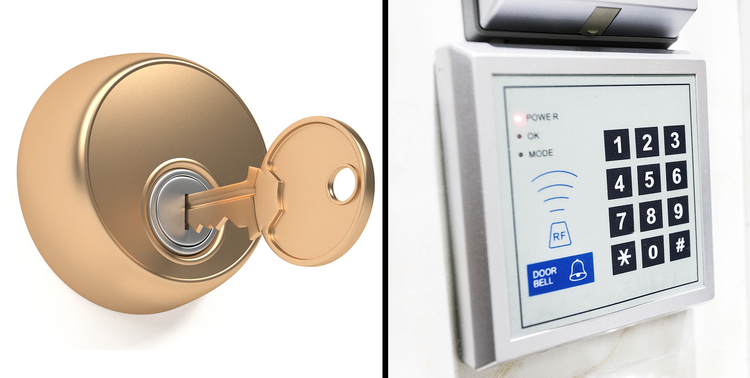 Securing equipment
Keep access to network hardware tightly restricted by putting access controls on server rooms, file rooms, and telecommunications closets.
Use cable locks or locked cabinets to protect easily stolen equipment like workstations and lone servers, especially in low security areas.
Use lockable or tamper-detecting cases to prevent unauthorized users from opening computers up to access internal components.
Use asset tracking tags to keep tabs on mobile devices and portable equipment you can't lock down. Mobile computers may support tracking software.
Securing equipment (Cont.)
Put especially valuable items or data and documentation that doesn't need online accessibility in a locked safe.
Secure physical access to wireless access points. This can be a particular challenge since WAP antennas don't work well inside a locked cabinet.
Watch for where network outlets or even cables can be targeted by an attacker.
Watch for signs of intrusion or social engineering attacks. Where security personnel are unaware, it's easy for someone pretending to be IT to just walk off with entire computers.